आई.बी. (पी.जी.) कॉलेज पानीपतकक्षा – बी. ए. (तृतीय वर्ष)विषय - हरियाणवी नाट्य साहित्य की विवेचना
हार्दिक धन्यवाद:डॉ  अजय कुमार गर्ग 	(प्राचार्य - आई.बी. (पी.जी.) कॉलेज) डॉ शशि प्रभा 	(हिंदी विभागाध्यक्षा - आई.बी. (पी.जी.) कॉलेज)
हरियाणवी नाट्य साहित्य की विवेचना
डॉ पूजा रानी   (हिंदी विभाग)
आई.बी.(पी.जी) कॉलेज(पानीपत)

                       7015487373
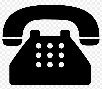 हरियाणवी नाट्य साहित्य की विवेचना
हरियाणा प्रदेश का गठन 1 नंवबर, सन् 1966 ई० में हुआ था । तब यहाँ लोकनाट्य परंपरा तो थी किन्तु  आधुनिक हिंदी नाटक अथवा रंगमंच न के बराबर था । हरियाणा में प्रचलित्त लोकनाट्यो में सांग नौटंकी, रामलीला, रामलीला घोडीवाला, भालू वानरों के नाटक प्रमुख हैं । इन पारपरिक नाट्य शैलियों ने जनजीवन का भरपूर मनोरंजन किया है । नाटक साहित्य में एकाकी नाटक की भी महत्त्वपूर्ण भूमिका है । नाट्य साहित्य का विवेचन इस प्रकार है ---
विष्णु प्रभाकर
डॉ० जयनाथ नलिन 
डॉ० रत्नचंद्र शर्मा 
डॉ० कंवल नयन कपूर 
अमृतलाल मदान 
रघुबीर मथाना
डॉ० संजीव चौधरी
विष्णु प्रभाकर
विष्णु प्रभाकर एकांकी के सशक्त हस्ताक्षर एवं साहित्यकार माने जाते हैं । उन्होंने रंगमंच की 1950 से 1970 तक सेवा की है । उन्होंने अनेक एकाँकी एवं बाल नाटक लिखे हैं, जो इस प्रकार से हैं:-
एकाँकी - आँचल और आँसू, डरे हुए लोग, मीना कहाँ है ?, मैं भी मानता हूँ, समरेखा-बिषम रेखा, सांवले, लियाटिक की मुस्कान आदि । 
बाल नाटक - कुहासा और किरण, बंदिनी, सुनंदा आंदि ।
2. डॉ० जयनाथ नलिन
डॉ० जयनाथ नलिन हरियाणा के सुप्रसिद्ध नाटककार माने जाते हैं । इनके एकांकी अधिकतर रेडियो पर ध्वनि नाटकों के रूप में प्रसारित तथा लोकप्रिय हुए हैं । इनकी प्रमुख एकांकी संकलन निम्नलिखित हैं:-
	अवसान, नये दृश्य, रंग-बदरंग नवाबी सनक, हाथी के दाँत आदि । नए दृश्य में संकलित सोने की हथकडियाँ अनेक स्थानों पर अभिनीत हुआ तथा इसे अनेक पुरस्कारों से सम्मानित किया जा चुका है ।
3. डॉ० रत्नचंद्र शर्मा
डॉ० रत्नचंद्र शर्मा मूल रूप से रामकथा पर आधारित प्रबंध काव्यों के सुप्रसिद्ध एवं लोकप्रिय कवि माने जाते हैं । इसके साथ-साथ इन्होंने एकांकी नाटक भी लिखे थे जो अनेक स्थलों पर मंचित हुए हैं । इनका "बदला तथा अन्य एकांकी” संकलन प्रमुख है । इनकी एकांकी में सामाजिक व्यंग्य, राष्ट्र प्रेम तथा तत्कालीन समाज कां यथार्थ चित्रण हुआ है ।
4. डॉ० कंवल नयन कपूर
डॉ० कंवल नयन कपूर रंगमंच के समर्पित लेखक माने जाते हैं । ये हरियाणा के नाट्य साहित्य के लोकप्रिय साहित्यकार माने जाते हैं । इन्होंने अनेक एकांकी संग्रह तथा लघु नाटक लिखे हैं जो निम्नलिखित संकलनों मे संगृहीत हैं:-
	कथा लंका दहन की, जलधर, पंछी तीर्थक, यात्रा और यात्रा।
5. अमृतलाल मदान
अमृतलाल मदान नाट्य साहित्य के प्रमुख एवं लोकप्रिय नाटककार माने जाते है । इन्होने अनेक बाल नाटक, लघुनाटक और एकाकियो की रचना की है जिसमें से प्रमुख है:-
(क) बाल नाटक - छुपन छुपाई, अभिनेत ।
(ख) लघु नाटक - अशान्ति के प्रेत, चौराहे पर, मठाधीश छतरी, कोख, अभिसारिका ।
(ग) एकांकी - छतरी, काला वरदान, इंतजार, तलाश जारी है, टूटता हुआ आकाश, जिन्दगी और नाटक,   श्रेष्ठ बाल एकांकी (संग्रह), आत्मा बाजार, तथास्तु माया मृग ढाई नाटक, नंगी तलवार ।
(घ) काव्य नाटक - जय- पराजय, मानुष-अमानुष ।
6. रघुबीर मथाना
रघुबीर सिंह मथाना हरियाणवी साहित्य के सुप्रसिद्ध एवं लोकप्रिय साहित्यकार माने जाते हैं । इनका एक एकांकी संग्रह है - बदलते पात्र जिसे हरियाणा का प्रथम एकांकी संग्रह माना जाता है । इसमें अनेक एकाकिंया संकलित है - अंदर की बात, कर्त्तव्य बोध, पंचायत, सन्नाटा, बदलते पात्र, क्षितिज के उस पार रणनीति।
7. डॉ० संजीव चौधरी
डॉ० संजीव चौधरी एकांकी लेकन, मचन एव प्रिर्देशन के लोकप्रिय हस्ताक्षर है । इनके एकांकी युवा समारोहों मे बहुत लोकप्रिय होते हैं । इनके प्रमुख एकाकी इस प्रकार से हैं - एक प्राचीन और, जंजीरों के जीव, अबॉरशन, सत्य श्री, मानव तुम कहाँ थे, नील पंछी, जलकथा, अब श्री किन्नर कथा ।
समग्र रूप से कहा जा सकता है हरियाणा में नाटय-साहित्य का निरंतर विकसित हो रहा हैं । इसके अंतर्गत अनेक नाटककारों ने अपनी लेखनी के ख़ास साहित्य की भी वृद्धि की है ।इन नाटककारों के अलावा भी बहुत से नाटककार है जिन्होंने अनेक एकांकियाँ, नाटक, लघु नाटक लिखे है तथा नाटक साहित्य का विकास किया है ।